IMMUNITY AND  IMMUNIZATION
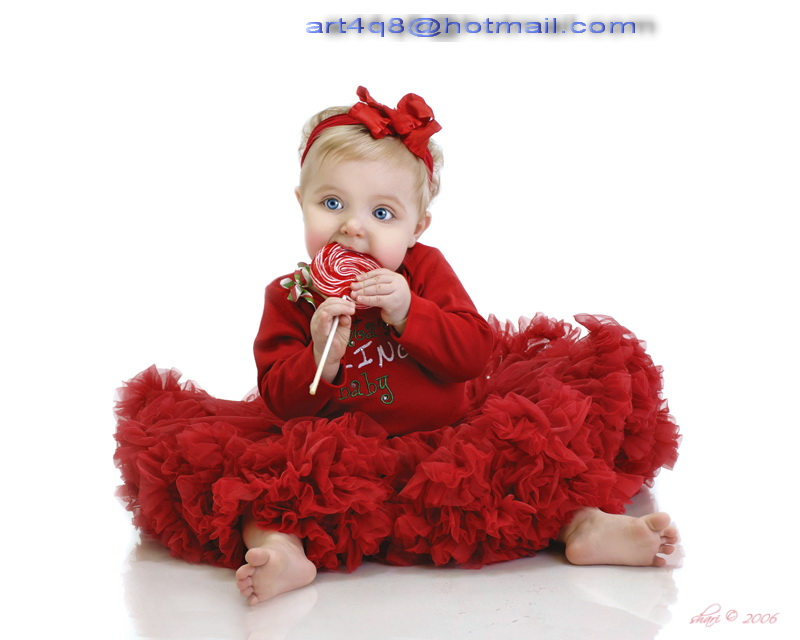 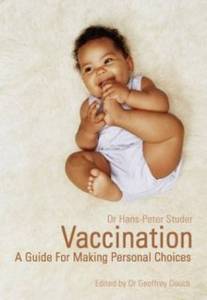 d
Dr Elham Essa 
.Assistant Professor & Consultant
Paediatric Infectious Diseases
King Khalid University Hospital
King Saud University, Riyadh
Keeps Kids Healthy!
Immunization.
- is the process by which an individual's immune system becomes fortified against an agent (known as the immunogen).
Immunization.
The adaptive immune system: 
When this system is exposed to molecules that are foreign to the body , it will orchestrate an immune response, and it will also develop the ability to quickly respond to a subsequent encounter (through immunological memory).
Immunization.
The most important elements of the immune system that are improved by immunization are the B cells (and the antibodies they produce) and T cells. Memory B cell and memory T cells are responsible for a swift response to a second encounter with a foreign molecule.
Vaccines.
Immunization is done through various techniques, most commonly vaccination. Vaccination against microorganisms that cause diseases can prepare the body's immune system, thus helping to fight or prevent an infection.
The immunization result in:

Anti toxin 
Anti invasive 
Neutralizing activity 
Other types of protective humoral or cellular response in the recipient.
IMMUNITY & IMMUNIZATION
II.	Immunizations:
	A.	Types:
	 	● Active
	 	● Passive
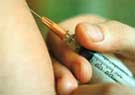 Active Immunization: 



Administration of all or part of a microorganism or a modified product of that microorganism i.e. a toxoid, a purified antigen, or an antigen produced by genetic engineering→to evoke an immunologic response(produce Antibody) mimicking that of the natural infection but that usually present little or no risk to the recipient. (Ag containing prepration).
what are the advantages of a live attenuated vaccine?
-they act like the natural infection with regard to their effect on the immune response-Immunity develops slowly.
-stimulates longer lasting antibody production-used for long term prophylaxis.-induce antibody production and resistance at the portal of entry for the natural virus
Active Immunization
Types
Live attenuated
Virus			Measles, mumps, rubella
Bacteria		BCG 
Killed
Virus			Hepatitis B
Bacteria
Whole		Pertussis
Toxoid		Tetanus
Polysaccharide	Meningoccocal
what is the advantage of using an inactivated vaccine?
no chance of it reverting back to virulent form
Why we need booster doses?


Inactivated and sub-unit(influenza) preparation are incapable of replicating in the host, these vaccines must contain a sufficient antigenic mass to stimulate the desired response maintenance of long-lasting immunity
 with inactivated viral or bacterial vaccines often requires periodic administration of booster doses.
what is the advantage of using an carrier protein or adjuvant?
-Enhance APC receptors and cytokine release-carrier protein recruit helper T cells and induce IgG antibody responses-conjugate bacterial vaccines
what is a toxoid?
a toxin produced by a bacterial organism that is inactivated by formalin
Eleminated toxicity without eleminating immunogenicity.
Passive immunization
is when antibodies are introduced directly into the body to give passive immunization.
Produce immunity quickly.
Used for short term prophylaxis and therapeutically.
Temporary effect.
Human Immune Serum Globulin
Specific
IM		Hepatitis B (HBIG)
				Rabies (RIG)
				Tetanus (TIG)
				Varicella (VZIG)
 
IV		CMV (CMV-IG)
				RSV (RSV-IG)
Passive Immunization (Cont)
SPECIFIC EQUINE ANTIBODIES (IM)
BOTULISM ANTITOXIN
DIPHTERIA ANTITOXIN
TETANUS ANTITOXIN
SNAKE & SPIDER ANTI-VENOM
MONOCLONAL ANTIBODIES (IV)
ANTI-ENDOTOXIN ANTIBODIES
Bacillus Calmette‑Guerin Vaccine (BCG).
INDICATIONS
All tuberculin negative infants
Intradermal route 
PRECAUTIONS & CONTRAINDICATIONS(CI):
Give only to PPD negative children
CI in persons with immunodeficiencies
CI during pregnancy
Diphtheria, Tetanus & Pertussis (DTP)
PREPARATIONS
< 7 years : DTP, DT, DTaP (acellular 		  pertussis vaccine)	
> 7 years : Td, TdaP
(Td:adult tetanus toxoid full dose and diphtheria toxoid reduced dose)
ADMINISTRATION
IM
Diphtheria, Tetanus & Pertussis (DTP)
CONTRAINDICATIONS (CI)
Encephalopathy within 7 days
Progressive or unstable neurological disorders
Anaphylactic reaction to a previous dose
PRECAUTIONS
severe systemic reactions such as
Temp > 40.50C
persistent inconsolable crying > 3 hours
Collapse episodes
Convulsions
Measles, Mumps & Rubella (MMR)
PREPARATIONS:
MEASLES.
MMR.
ADMINISTRATION:
SC.
 INDICATIONS:
Primary immunization at 1 & 6 years
Pneumococcal vaccine
PREPARATIONS:
Purified capsular polysaccharide of 23 serotypes of Streptococcus pneumoniae
13 valent conjugated vaccine

ADMINISTRATION:
IM / SC
3 dose/booster
Pneumococcal vaccine
INDICATIONS:
Primary vaccination (conjugate vaccine)
children 2 yr. or older with
Anatomical or functional asplenia
Sickle cell disease
Nephrotic syndrome
Immunosuppression
Meningococcal vaccine
PREPARATIONS:
monovalent (A or C)
bivalent (A & C)
quadrivalent (A,C,Y & W‑135)
quadrivalent conjugate quadrivalent 
ADMINISTRATION:
SC
Given at age of 9&12 months
Meningococcal Prophylaxis
INDICATIONS:
Control of outbreaks
Children with complement deficiencies or a splenia
SIDE EFFECTS:
local erythema and discomfort
transient fever
VACCINES AVAILABLE FOR ACTIVE IMMUNIZATION
VACCINES AVAILABLE FOR ACTIVE IMMUNIZATION (cont)
VACCINES AVAILABLE FOR ACTIVE IMMUNIZATION (cont)
VACCINES AVAILABLE FOR ACTIVE IMMUNIZATION (cont)
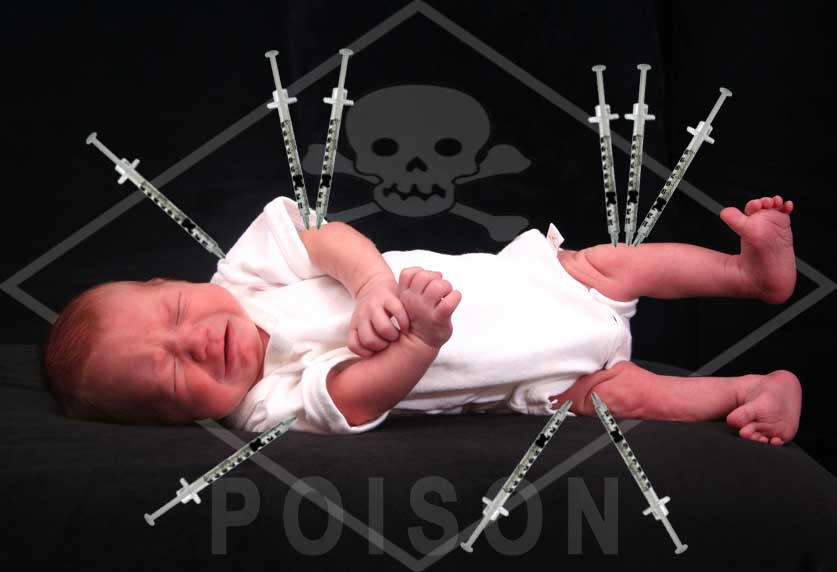 ROUTINE ACTIVE IMMUNIZATION FOR INFANTS  & CHILDREN
Revised Basic Vaccination Schedule
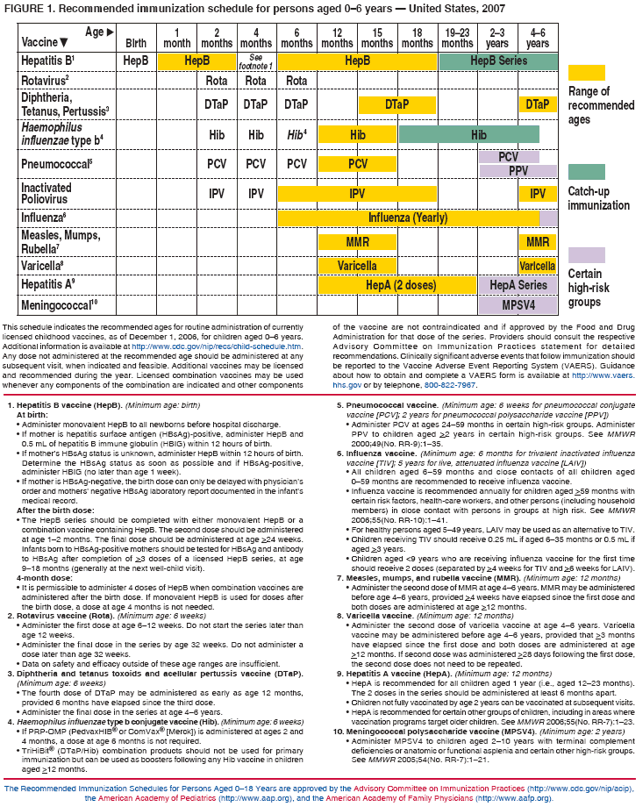 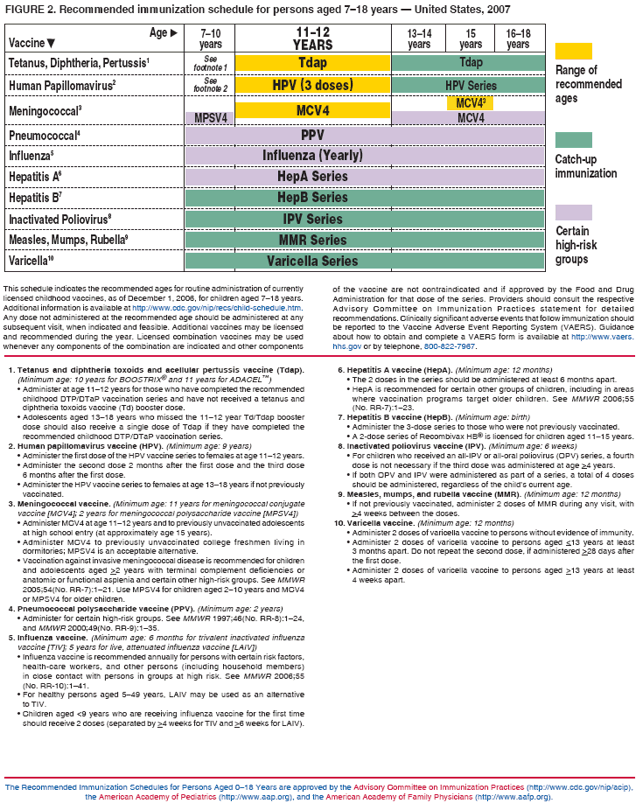 Catch up schedule < 7 yr.
First visit :Dtab,Hib,HBV,MMR,PCV
Interval after first visit
1 mo :DTaP,IPV,HBV,Var.PCV
2 mo:DTaP,Hib,IPV.PCV
>8 mo:DTaP,HBV,IPV.PCV
Catch up schedule > 7 yr.
Catch up immunization schedulefor aged 4 m through 6 yrs who start late or who are more than one month behind.
Catch up immunization schedulefor aged 4 m through 6 yrs who start late or who are more than one month behind.
Catch up immunization schedulefor aged 6 yrs through 18 years.
Complications &contraindications.-Swelling,discomfort at the injection site and mild fever.-If there is family hx of f.convulsion ,advise on fever prevention should be given.
-Complications &contraindicationsLive vaccine should not be given to children with impaired immune responsivness(except in children with HIV infection in whom MMR vaccine can be given).
.
- Complications &contraindications -Moderate or severe illness with or without fever-Anaphylactic reaction to vaccine or vaccine constituent-Live attenuated vaccines-Pregnant women-Immunocompromised / Immunosuppressed children-within 3-11 months of immunoglobulin administration
- Complications &contraindications  The only contraindication to pertussis   vaccination if the child has experienced a sever local or general reaction to a preceding dose.-If there is an evolving neurological problem,immunisation should be deferred until the condition is stable.
Immunization Of Special Groups
IMMUNOCOMPROMISED HOSTS
Avoid MMR, measles (may be used in HIV)
Avoid OPV; use IPV for these children and their household contacts(gastrointestinal excretions of po vaccine).

PRETERM INFANTS
Treat as term babies
Avoid OPV in hospital
Influenza vaccine in BPD
may delay HBV if <2 kg & mother is HBsAG negative
What is the benefit of the Live   attenuated polio oral vaccine? is it still used today?
-provides local and systemic immunity- It is discontinued in the U.S becuse of the risk of developing paralytic poliomyelitis in those immunecompromised. It is still used in other parts of the world
Influenza Virus
Nature of vaccine:
Killed vaccine(injection).
Live attenuated(intranasal)
 Preparations:
whole and “split virus” vaccines.
“split virus” vaccines are recommended for children 6 months and older.
composition of the vaccine is changed annually.
Influenza vaccine.
Indications:
Sickle cell anemia.
Chronic salicylate therapy.
Diabetes mellitus.
Chronic renal disease.
Chronic metabolic disease.
immunosuppressive conditions: cancer, HIV etc.
Hospital personnel with significant patient contact.
Immunization & Immunity
Misconceptions concerning vaccine contraindications

Mild acute illness with low-grade fever or mild diarrhea illness in an otherwise well child.
Current antimicrobial therapy or the convalescent phase of illness.
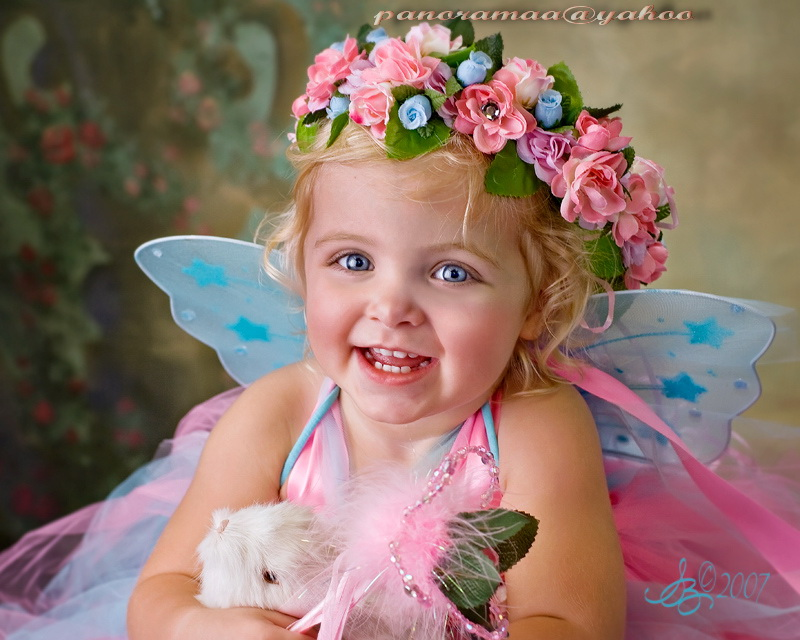 Further Reading
http://www.vaccineinformation.org